Marketing and advertising
Participants can claim up to 2 hours of non-verifiable training for completing this training session.
Introduction
In today’s session we’re going to:
watch a REA video about marketing and advertising
share experiences of best practice marketing and advertising and examples which don’t meet standards set out in the Code of Conduct
discuss the importance of accurately representing a property when marketing and advertising it
consider various types of advertising and discuss whether they make unsubstantiated representations
run some activities including scenarios and a quiz.
STEP
1
Watch and discuss the video
20 minutes
Watch and discuss the video
1
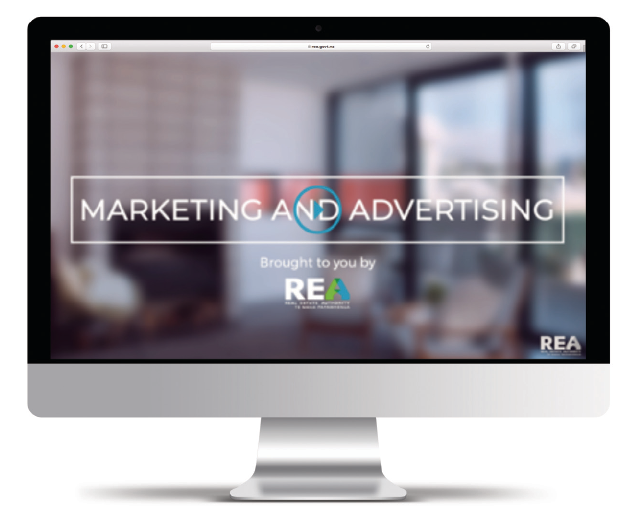 Discussion points
What were the key takeaways from the video?
How does your agency policy or process for marketing and advertising meet the obligations set out in the video?
Is there anything you might do differently after watching the video?
STEP
2
Activity — discuss participant experiences
15 minutes
Discuss participant experiences
2
Task: Discuss situations where you may have faced problems with how a property was marketed or advertised.

Can you describe a situation where:
you had a listing where the advertising was questioned by the customer or vendor. What happened? Did anything go wrong and what were the learnings? How were you supported through it?
you felt a listing’s advertising potentially broke rules set out in the Code of Conduct but were not sure.
you wanted to make a claim about a property or business, but weren’t sure if you could.
a potential buyer asked difficult questions about a property’s features at a viewing, and you weren’t sure about the answer.
STEP
3
Activity — marketing and advertising scenarios
25 minutes
Marketing and advertising scenarios
3
Task: Read the following scenarios and discuss in small groups what you think the outcomes of each would be. You can write your answers down if this would be helpful.
After a few minutes when each group has discussed the scenario, feedback answers to wider group for discussion.
Scenario 1
3
Steve is the listing agent for a residential property that he recently appraised, and he provided the price range of $650,000–$750,000 to the vendor in writing. When talking to the vendor, they make it clear to Steve that they are looking for an amount over $725,000. When creating advertising materials for the property, he advertises the property for sale by negotiation with enquiries over $650,000 – the lower end of the price range that he provided to the vendor. 
Has Steve done anything wrong? If so, what would you suggest he does differently next time?
Answer: By only listing the price at the lower end of the price range, below $725,000, Steve is misrepresenting the vendor’s price expectations, which breaches rule 9.4. It also misleads buyers whose budgets may be able to meet $650,000 but are not aware that the vendors are expecting an offer to be at least over $725,000.
Scenario 2
3
Tamati recently listed an apartment for sale. The vendor told him it came with a storage unit, which Tamati was able to view, so he advertised the apartment as having a storage unit. Yu Yan bought the apartment, and when she tried to store her bike in the storage unit, the neighbour told her that she couldn’t use it. The vendor had leased the storage unit to the neighbour for 2 years and not informed the neighbour they were selling the apartment. The neighbour claims he should still have use of the storage unit as the vendor never formally ended the lease agreement. 
Has Tamati breached any rules? If so, what should he have done differently?
Answer: Tamati has breached rule 6.4 by providing false information and rule 5.1 for not acting with skill and care. Tamati should have checked the title, which would have noted there was a lease agreement registered on it. Tamati would have then been able to ask the vendor for more information and acquire a copy of the lease to disclose this to the buyer. Tamati should also then advise the buyer to seek legal advice about the lease going forward.
Scenario 3
3
Lydia is marketing a property for lease that is currently set up as a small warehouse and packing facility in a commercially zoned area. Sakura has dreams of taking on the lease and turning the space into a small yoga studio. Sakura knows that she will need to make a lot of changes in order to transform the property, and Lydia verbally tells Sakura the landlord would contribute to the cost of the renovations. 
What should Lydia do next to make sure Sakura could take on the lease with no problems or issues?
Answer: Lydia should advise Sakura to:
check with her local council that the property is zoned correctly for a yoga studio and, if so, whether it is possible to change its use and how to go about applying for this 
speak with her client about how much they are willing to contribute to the costs of the renovation and follow up her verbal representation in writing to ensure Sakura has an accurate picture of her client’s intentions.
Scenario 4
3
Hone is inspecting a property in order to list it for sale. From what Hone can see when he visits, the property has four large bedrooms, each with a window, and it doesn’t appear to have been renovated or had sections added to it. Hone advertises the property as a four-bedroom house, and it sells to a buyer who wants to use it as a rental property. After settlement, the buyer checks the LIM and finds out that one of the bedrooms is not consented. 
What steps could Hone have taken to reduce the risk of this issue occurring?
Answer: Although in this case it was unlikely to be a strict requirement (as aspects of the property did not raise any questions or concerns), best practice suggests that Hone should have obtained a LIM. Licensees must take all reasonable steps to ensure they are providing factual information and going the extra mile in some cases can be worthwhile.
Scenario 5
3
Mei Ling is listing a property for sale which is currently tenanted. She wants to photograph the property for marketing so she asks the tenants’ permission, but they do not want her to photograph their possessions in the property. 
What should Mei Ling do?
Answer: Mei Ling needs the tenants’ permission to take photos of their personal possessions and publish photos in marketing material. To ensure personal possessions aren’t shown, Mei Ling should try to work with the tenants to find a solution that meets everyone’s needs. She could restrict photographs to being taken only at certain angles, ask the tenants to remove any possessions they don’t want to be photographed and ensure no one can be identified from any photographs taken.
STEP
4
Activity — unsubstantiated representations in advertising
15 minutes
Unsubstantiated representations
4
Task: Read the following property descriptions and decide as a group(s) which parts can be classed as puffery and exaggeration and which parts of representations that people reading it would have a reasonable expectation of being correct. 
Nominate someone in the group(s) to be the voice of the buyer and consider how a first-home buyer or someone who hasn’t bought for many years might interpret these descriptions. 
Your facilitator has suggested answers available but, in this activity, try to agree on answers as a group based on the debate that is created.
Unsubstantiated representations
4
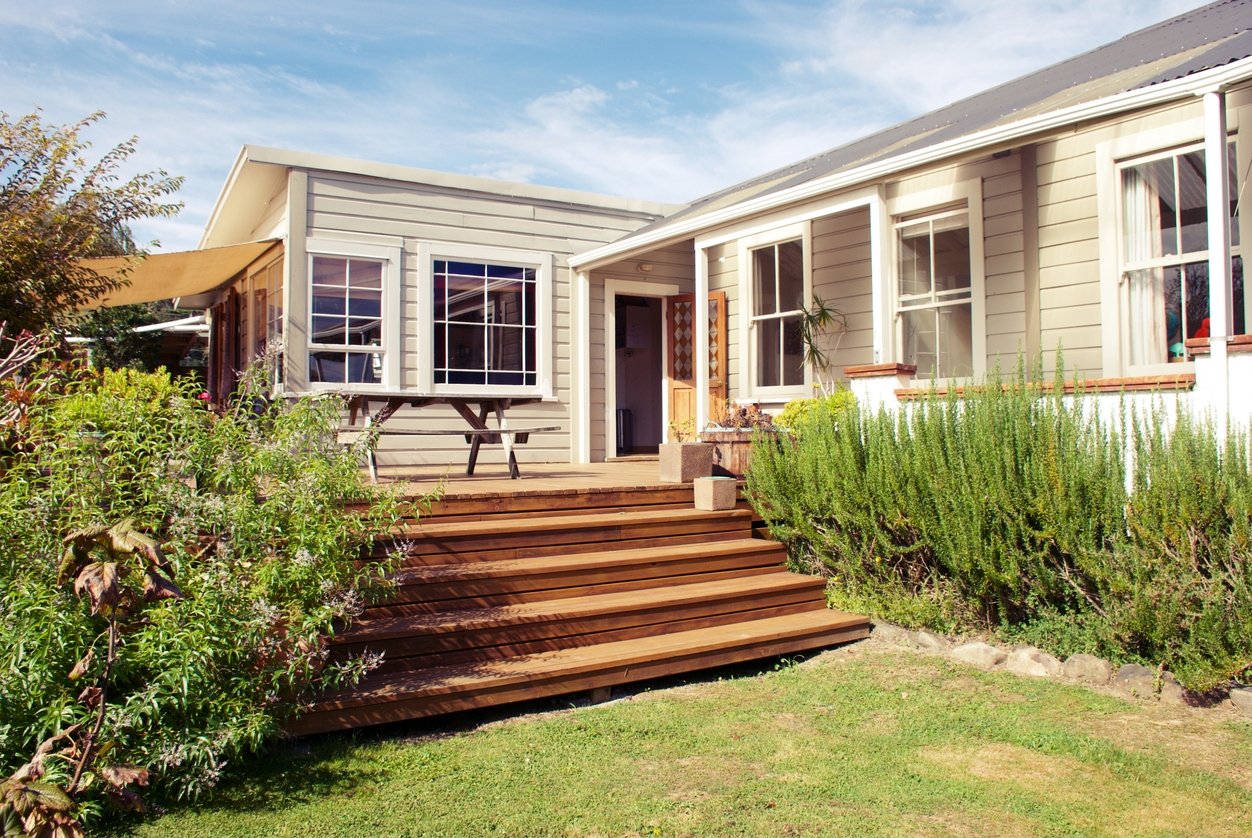 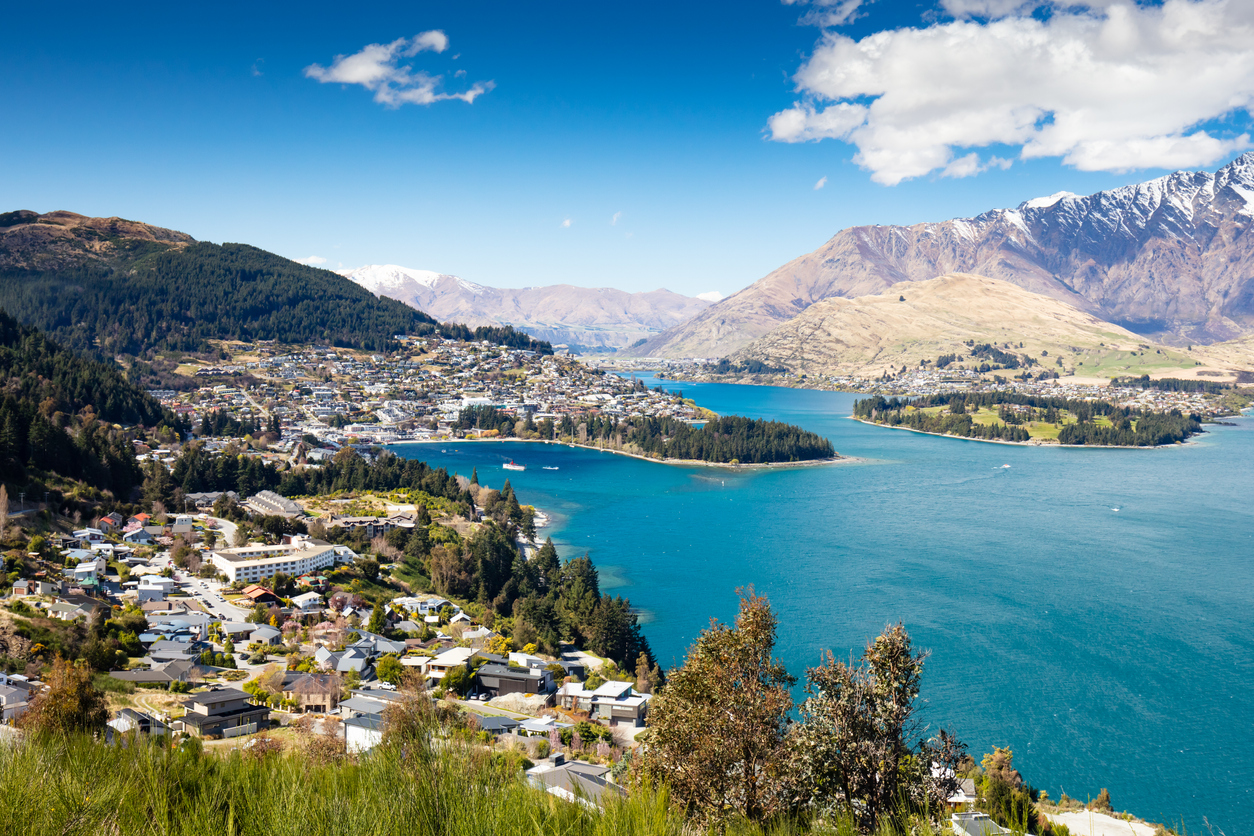 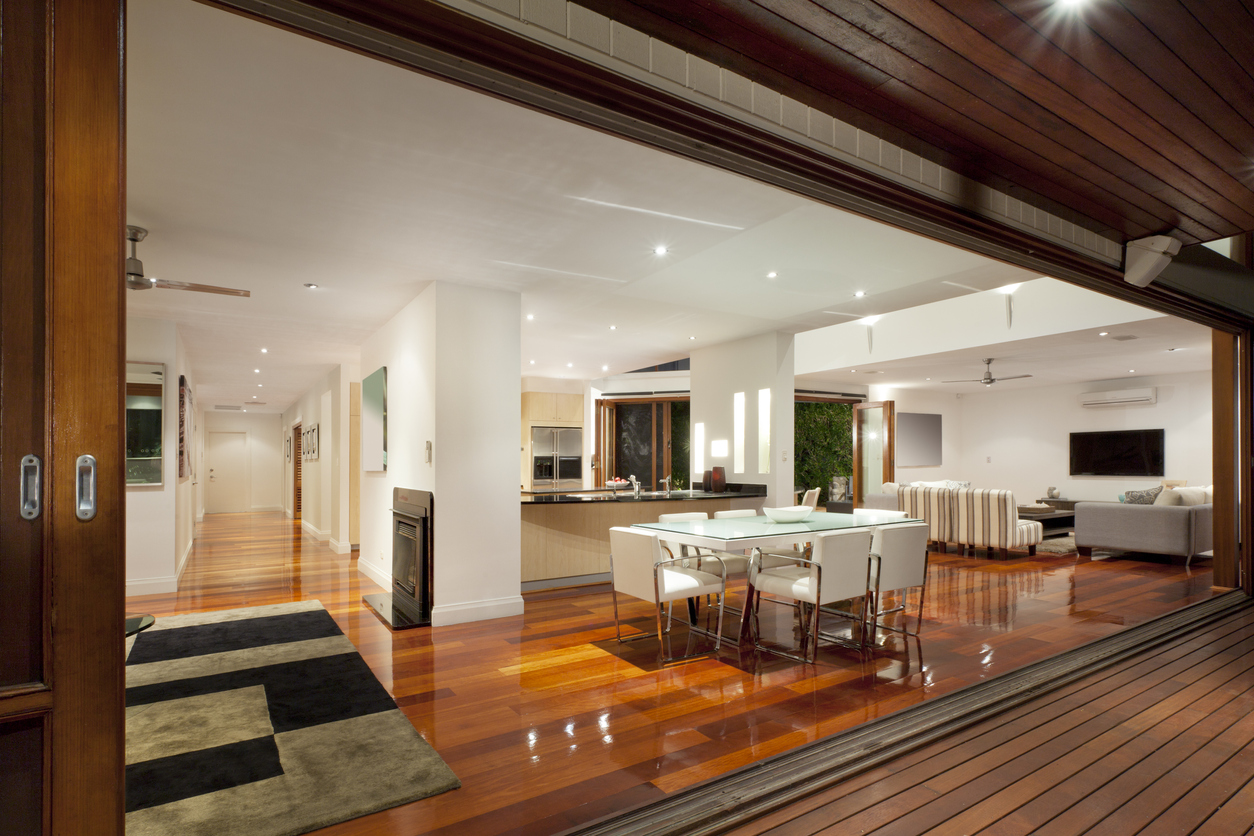 The hottest property in Tauranga right now!

This property sets the standard for exceptional urban design at a price unmatched in the Tauranga property market. You’ll love this property’s contemporary urban feel, quality fittings and fixtures, generous living spaces and good natural light.
One of the best buys on one of Takapuna’s best streets!

We don’t believe you will find a larger or sunnier home for sale in the heart of Takapuna than this family home. This spacious four-bedroom house is only minutes away from schools, shops, cafés and the beach!
Idyllic retreat design with no expense spared

This exquisite three-bedroom family home is any buyer’s dream. The spacious double bedrooms maximise the mountain views with big picture windows. Enjoy waking up in the morning to magnificent alpine views.
Unsubstantiated representations
4
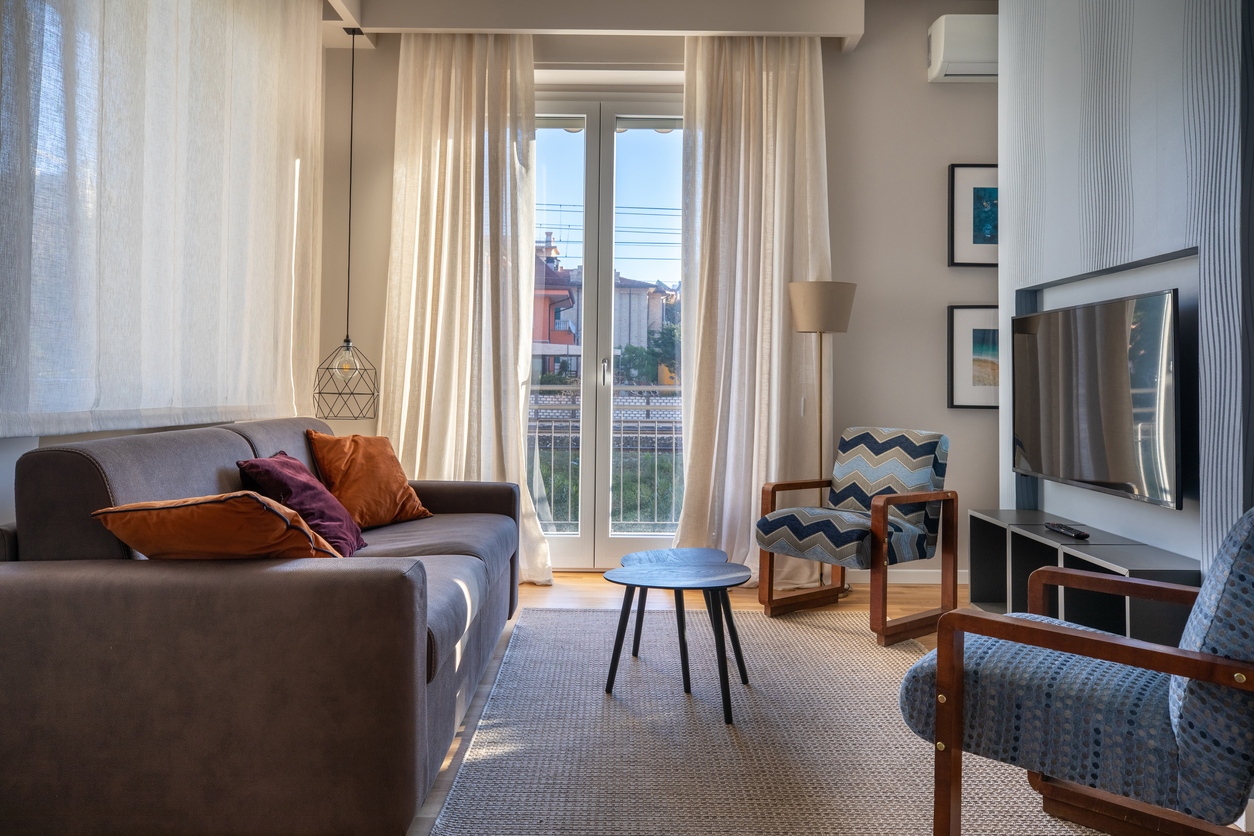 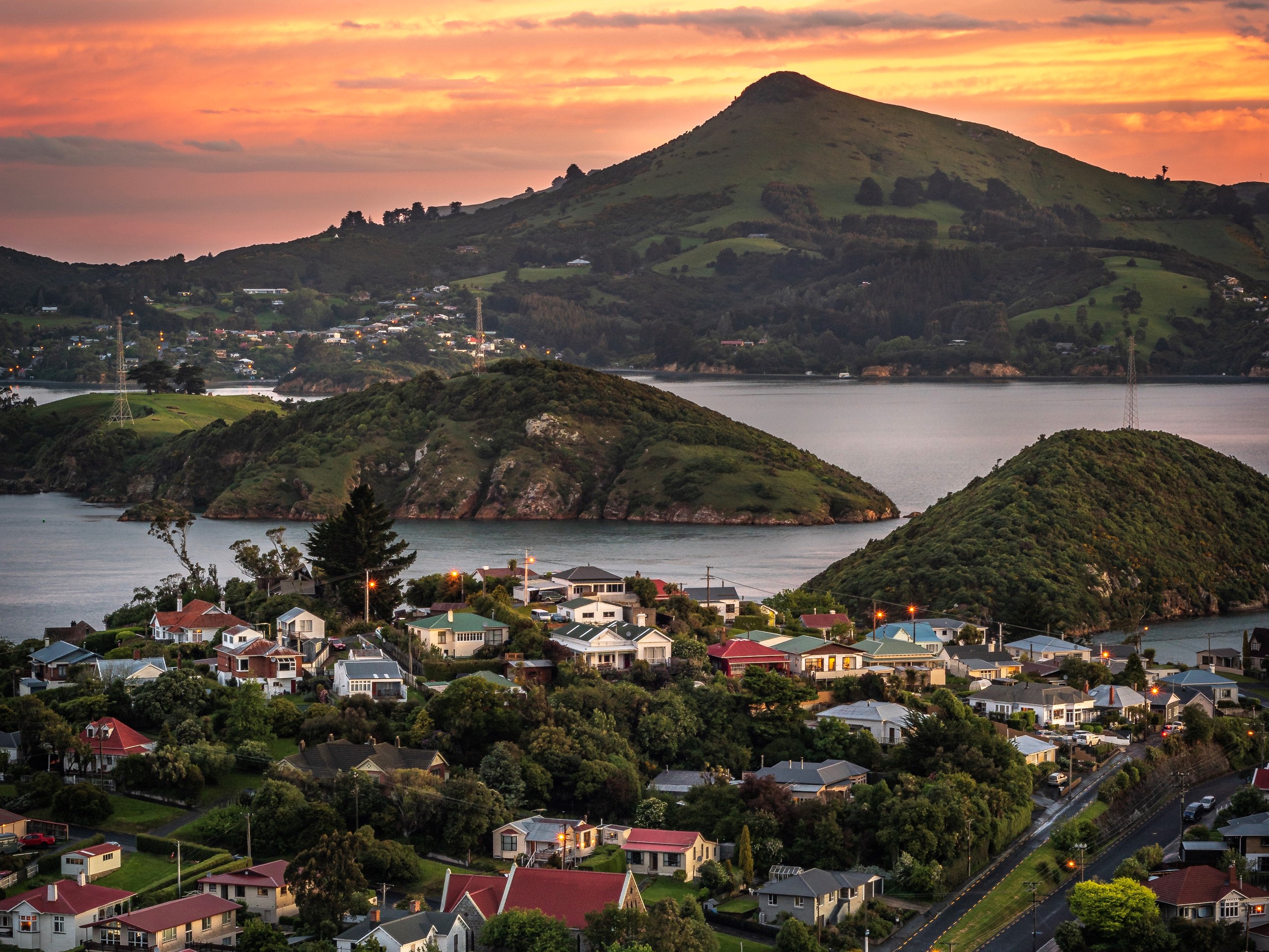 Uninterrupted sea views

Relax and enjoy incredible unobstructed views across the Otago Harbour from the open-plan living and kitchen area as well as some of the lower-level rooms too. This bespoke architecturally designed home boasts outstanding contemporary design in both exterior and interior finishes.
The best time to invest is now!

If an investment of a different kind is on your mind, it doesn't get much better than this! You could earn rent 52 weeks of the year with this fabulous two-bedroom apartment, just a short distance from the University, public transport and heaps of local amenities!
Unsubstantiated representations
4
The rule of thumb is, if you’re making a claim, you must have appropriate supporting evidence to back it up.
Any statement a licensee makes, whether verbally or in advertising, should be accurate, genuine and substantiated.
STEP
5
Discuss the case study
20 minutes
Discuss the case study
5
Task: Read the facts of case C29353 and the Complaints Assessment Committee (CAC) finding. 
Discuss how the licensee could have handled the situation better and what learnings you can take away from this case.
Discuss the case study: C29353
5
Facts of the case:
A property was advertised on a website that appeared in a potential buyer’s search results when looking for properties priced up to $700,000. Based on this information, an offer of $760,000 was made on the property – a price well above the expectation indicated on the website. 
The vendor countered this offer at $895,000, which was a surprising increase in price to the potential buyer. They decided to revise their original offer to $765,000 but this was also rejected. After this, the property continued to be advertised on the website at $700,000.
The vendor’s price expectation was actually a much higher price – between $850,000 and $950,000. This wasn’t clear in the online marketing, and when the buyer questioned the licensee at the open home and when signing the agreement for sale and purchase, the licensee didn’t suggest to the buyer that the vendor wouldn’t accept the offer.
Discuss the case study: C29353
Facts of the case (cont.):
The licensee claimed that the price range online was originally set at the vendor’s expected price range but that the website used an algorithm that set the minimum price $100,000 lower than the price listed. 
The vendor decided that the potential buyer had failed to realise what their lowest sale price was and chose to have no further dealings with them. The vendor was not aware that the potential buyer did not know of their expectations, believing that the licensee was operating on their instructions. For this reason, the potential buyer was denied any further opportunities to make an offer.
Discuss the case study: C29353
5
Decision: Unsatisfactory conduct

Reasoning: The licensee was likely ultimately responsible for the price range set on the website and they should have known it would list the property at a lower price range. The licensee failed to act on the vendors’ instructions and misled potential buyers. 

Penalty: The licensee was censured, fined $1,500 and ordered to undertake further training.
Discussion questions
5
How could the licensee have handled the situation better? 
At what point do you think the licensee should have explained the vendor’s expectations to the potential buyer?
How often do you see this happening with sales in your area?
What might you do differently as a result of hearing about this case? 
How do you think the buyer’s experience reflects on the professionalism of the real estate industry?
STEP
6
Complete the quiz
10 minutes
Complete the quiz!
6
True or false: a person with a salesperson’s licence cannot describe themselves as a licensed real estate agent. 

True. 
A person with a salesperson’s licence can describe themselves as a licensed salesperson or licensee, but not as a licensed agent. They may refer to themselves as an ‘agent’ in a generic sense, for example, “I am the real estate agent selling this property.”
Complete the quiz!
6
What information must be displayed on any signage and advertising under section 121 of the Real Estate Agents Act 2008?

If working for an agency: the name of the agency, the fact that the agency is licensed under the Act and the name the business is conducted under if it’s different to the agency’s name. 
An agent working as an independent agent is required to display their own name plus the fact that they are licensed under the Act.
Examples: 
Fantastic Real Estate, licensed under the Real Estate Agents Act 2008
Jo Smith, Licensed REAA 2008
Bob Brady, Licensed REA Act 2008
Complete the quiz!
6
True or false: A licensee must stop advertising a property, in print and online, after it has been sold.

True. 
Agencies can leave a property in marketing materials as long as it  clearly says that the property has sold. If the property does not sell and is withdrawn from the market, licensees must make sure that advertising is removed when the agency agreement ends. 
You risk breaching rule 9.6 if you leave advertising up on social media or your website after the agency agreement ends.
Complete the quiz!
6
When photographs are taken of a property, to what extent can they be edited?

You can’t edit a photo to make a property look better if it will misrepresent it to a buyer, for example, photoshopping grass into a concrete back yard. 
However, you can edit images to improve their ability to attract buyers, for example, brightening images and inserting blue sky.
Complete the quiz!
6
Can licensees include information in advertising based on a vendor’s claims?

Yes, as long as the claims have been verified with evidence. 
For example, if a building extension has created an extra bedroom, make sure the extension has the appropriate building consent before stating so in advertising. If you can’t verify, REA recommends you do not make the claim.
Complete the quiz!
6
Should licensees disclose all known defects about a property in its advertising material?

It’s not expected that everything about a property would be disclosed in online advertising or flyers at open homes, but it should be a correct representation of the property. 
If a potential buyer shows more interest in the property and is making a serious enquiry, you should make them aware of any issues that you know of.
Complete the quiz!
6
Which of the below conditions must be followed if you take photos of a property using a drone:

you must fly the drone only in daylight
you cannot fly the drone higher than 120 metres above ground level
you must have consent from anyone you are flying over
you must have permission from the owner of any land you are flying over
you cannot fly within 4km of an airport without agreement from the aerodrome operator
all of the above.

All of the above.
Complete the quiz!
6
A vendor has converted his old garage in order to use it as a separate living space for his teenage children. He installed a small bathroom and insulated the walls and floors to make it a comfortable space to live in. He believes he can get more money in the sale of his property if it is advertised as having two separate and private living spaces. Can you advertise the property the way the vendor wishes to?

No, unless the garage conversion has the appropriate building consent. 
You would need to check with the vendor that the work has a Code Compliance Certificate – if not, you must disclose that the work is uncertified and should not advertise the property as having an extra lounge or bathroom as they are not consented.
Complete the quiz!
6
Who is responsible for checking and proofing advertising before it is published? 

The listing licensee is ultimately responsible for any final printed or online advertising, even if it is prepared by someone else, for example, an office administrator. 
You may want to ask a senior salesperson or your supervisor to check it, but the responsibility lies with the listing licensee. Supervisors of newly licensed or inexperienced salespersons should take extra care and oversight when reviewing advertising.
Complete the quiz!
6
Do licensees need permission to put up home signs?

You may put up signage on private property if you have the owner’s permission. 
For public property like fences, poles or roadside berms, you should contact your local council before you put up any signage as there may be restrictions.
STEP
7
Finding the right resources and support
5 minutes
36
Where to go for more resources and support
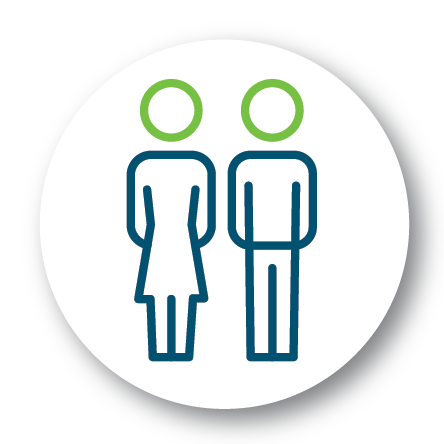 Talk to your supervisor
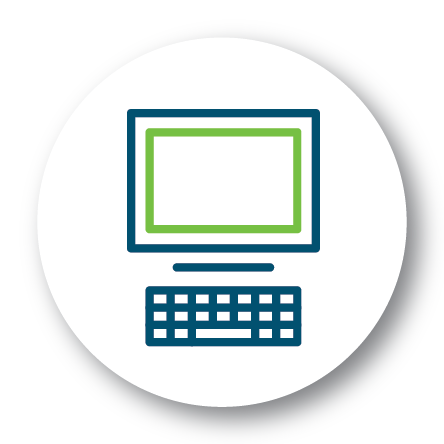 Visit rea.govt.nz for in-depth information, guidance and case examples
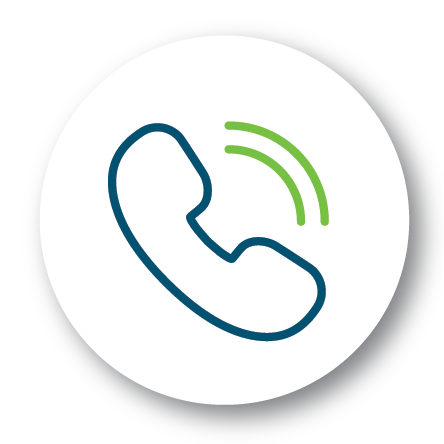 Call REA on 0800 367 732
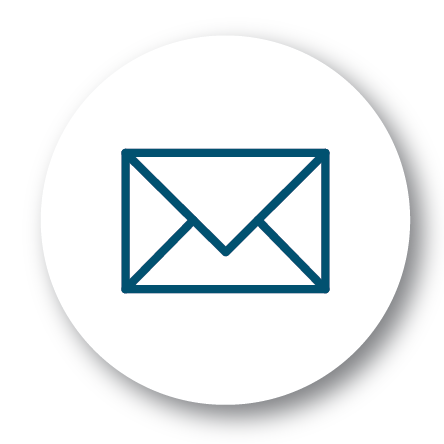 Email REA at info@rea.govt.nz
Congratulations!
You’ve completed REA’s marketing and advertising training. 

Don’t forget to record this 2-hour training session in your non-verifiable training log.